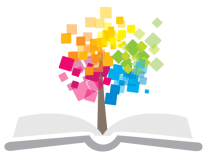 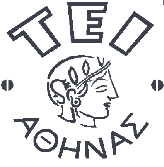 Ανοικτά Ακαδημαϊκά Μαθήματα στο ΤΕΙ Αθήνας
Κοινωνική Εργασία στην υγεία και ψυχική υγεία
Ενότητα 8: Νομοθεσία για την ψυχική υγεία – Εκούσια και αναγκαστική νοσηλεία
Χάρης Ασημόπουλος, Ph.D., Επίκουρος Καθηγητής
Τμήμα Κοινωνικής Εργασίας
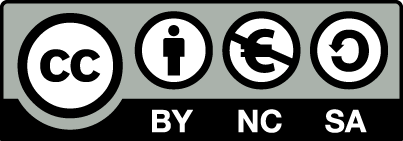 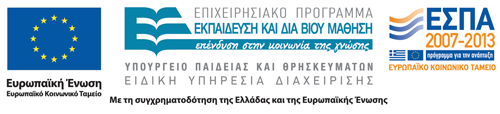 Τα δικαιώματα του νοσοκομειακού ασθενούς 1/4
1
1. Ο ασθενής έχει το δικαίωμα της προσέγγισης στις υπηρεσίες του νοσοκομείου, τις πλέον κατάλληλες για τη φύση της ασθένειάς του.
2. Ο ασθενής έχει το δικαίωμα της παροχής φροντίδας σε αυτόν με τον οφειλόμενο σεβασμό στην ανθρώπινη αξιοπρέπειά του. 
Αυτή η φροντίδα περιλαμβάνει όχι μόνο την εν γένει άσκηση της ιατρικής και της νοσηλευτικής, αλλά και τις παραϊατρικές υπηρεσίες, την κατάλληλη διαμονή, την κατάλληλη μεταχείριση και την κατάλληλη μεταχείριση και την αποτελεσματική διοικητική και τεχνική εξυπηρέτηση.
Τα δικαιώματα του νοσοκομειακού ασθενούς 2/4
2
3. Ο ασθενής έχει το δικαίωμα να συγκατατεθεί ή να αρνηθεί κάθε διαγνωστική ή θεραπευτική πράξη που πρόκειται να διενεργηθεί σε αυτόν. 
Σε περίπτωση ασθενούς με μερική ή πλήρη διανοητική ανικανότητα, η άσκηση αυτού του δικαιώματος γίνεται από το πρόσωπο που κατά νόμο ενεργεί για λογαριασμό του.
4. Ο ασθενής δικαιούται να ζητήσει να πληροφορηθεί, ό,τι αφορά στην κατάστασή του. 
Το συμφέρον του ασθενούς είναι καθοριστικό και εξαρτάται από την πληρότητα και ακρίβεια των πληροφοριών που του δίνονται.
Τα δικαιώματα του νοσοκομειακού ασθενούς 3/4
3
5. Ο ασθενής (ή ο εκπρόσωπός του) έχει το δικαίωμα να πληροφορηθεί για τους κινδύνους που ενδέχεται να παρουσιασθούν από εφαρμογή σε αυτόν ασυνήθιστων ή πειραματικών διαγνωστικών και θεραπευτικών πράξεων, με σκοπό την έρευνα ή την εκπαίδευση.  
Η εφαρμογή των πράξεων αυτών στον ασθενή λαμβάνει χώρα μόνο ύστερα από συγκεκριμένη συγκατάθεση του ίδιου. 
Η συγκατάθεση αυτή μπορεί να ανακληθεί από τον ασθενή ανά πάσα στιγμή. Ο ασθενής πρέπει να αισθάνεται τελείως ελεύθερος στην απόφασή του.
Τα δικαιώματα του νοσοκομειακού ασθενούς 4/4
4
6. Ο ασθενής έχει το δικαίωμα προστασίας της ιδιωτικής του ζωής. Ο απόρρητος χαρακτήρας του περιεχομένου των εγγράφων που τον αφορούν, του φάκελου των ιατρικών σημειώσεων και ευρημάτων, πρέπει να είναι εγγυημένος.
7. Ο ασθενής έχει το δικαίωμα του σεβασμού και της αναγνωρίσεως σε αυτόν των θρησκευτικών και ιδεολογικών του πεποιθήσεων.
8. Ο ασθενής έχει το δικαίωμα να καταθέσει αρμοδίως διαμαρτυρίες και ενστάσεις και να λάβει πλήρη γνώση των επι αυτών ενεργειών και αποτελεσμάτων.
Εκούσια νοσηλεία
5
1. Εκούσια νοσηλεία είναι η με τη συγκατάθεση του ασθενή εισαγωγή και παραμονή του για θεραπεία, σε κατάλληλη Μονάδα Ψυχικής Υγείας.
2. Προϋποθέσεις για την εκούσια νοσηλεία είναι:
α) ο ασθενής να είναι ικανός να κρίνει για το συμφέρον της υγείας του, και 
β) να συμφωνήσει ο επιστημονικός διευθυντής για την ανάγκη θεραπείας.
3. Αυτός που νοσηλεύεται εκούσια έχει όλα τα δικαιώματα που συνδέονται με την άσκηση των ατομικών του ελευθεριών.
Ακούσια νοσηλεία 1/10
6
1. Ακούσια νοσηλεία είναι η χωρίς τη συγκατάθεση του ασθενή εισαγωγή και η παραμονή του, για θεραπεία, σε κατάλληλη Μονάδα Ψυχικής Υγείας.
Ακούσια νοσηλεία 2/10
7
2. Προϋποθέσεις για την ακούσια νοσηλεία είναι:
Ι. 
α) Ο ασθενής να πάσχει από ψυχική διαταραχή, 
β) να μην είναι ικανός να κρίνει για το συμφέρον της υγείας του,
 γ) η έλλειψη νοσηλείας να έχει ως συνέπεια είτε να αποκλεισθεί η θεραπεία του είτε να επιδεινωθεί η κατάσταση της υγείας του, ή 
ΙΙ. Η νοσηλεία του ασθενή που πάσχει από ψυχική διαταραχή να είναι απαραίτητη για να αποτραπούν πράξεις βίας κατά του ίδιου ή τρίτου.
Ακούσια νοσηλεία 3/10
8
3. Την ακούσια νοσηλεία του φερομένου στην αίτηση ως ασθενή, μπορούν να ζητήσουν: 
σύζυγός ή συγγενής, 
όποιος έχει την επιμέλεια του προσώπου του, ή 
ο επίτροπος του δικαστικά απαγορευμένου. 
Εάν δεν υπάρχει κανένα από τα πρόσωπα αυτά, σε επείγουσα περίπτωση, την ακούσια νοσηλεία μπορεί να ζητήσει και αυτεπάγγελτα ο εισαγγελέας πρωτοδικών του τόπου κατοικίας ή διαμονής του ασθενή.
Ακούσια νοσηλεία 4/10
9
4. Η αίτηση για την ακούσια νοσηλεία απευθύνεται στον εισαγγελέα. 
Την αίτηση πρέπει να συνοδεύουν αιτιολογημένες γραπτές γνωματεύσεις: 
δύο ψυχιάτρων, 
ή ενός ψυχιάτρου και ενός ιατρού παρεμφερούς ειδικότητας, επί αδυναμίας εξευρέσεως δύο ψυχιάτρων. 
Οι ιατροί που συντάσσουν τις γνωματεύσεις δεν πρέπει να τελούν σε σχέση συγγενείας με τον αιτούντα ή το φερόμενο στην αίτηση ως ασθενή.
Ακούσια νοσηλεία 5/10
10
5. Ο εισαγγελέας, αφού διαπιστώσει τη συνδρομή των τυπικών προϋποθέσεων και εφόσον και οι δύο ιατρικές γνωματεύσεις συμφωνούν για την ανάγκη ακούσιας νοσηλείας, διατάσσει τη μεταφορά του ασθενή σε κατάλληλη μονάδα ψυχικής υγείας που υπάρχει στον "Τομέα" ψυχικής υγείας της κατοικίας του ασθενή.
Ο ασθενής ενημερώνεται μόλις γίνει η μεταφορά του στη Μονάδα Ψυχικής Υγείας, από το διευθυντή για τα δικαιώματά του. 
Για την ενημέρωση αυτή συντάσσεται πρακτικό που υπογράφεται.
Ακούσια νοσηλεία 6/10
11
6. Στην περίπτωση που τη διαδικασία κινεί αυτεπάγγελτα ο εισαγγελέας ή που στην αίτηση αναφέρεται ότι ήταν ανέφικτη η εξέταση του ασθενή, λόγω άρνησής του να εξετασθεί, ο εισαγγελέας δικαιούται να διατάξει τη μεταφορά του ασθενή για εξέταση σε δημόσια ψυχιατρική κλινική. 
Η μεταφορά του διενεργείται υπό συνθήκες που εξασφαλίζουν το σεβασμό στην αξιοπρέπεια του ασθενή, η δε παραμονή του εκεί δεν μπορεί να διαρκέσει περισσότερο από 48 ώρες.
Ακούσια νοσηλεία 7/10
12
7. Σε τρεις ημέρες από τότε που ο εισαγγελέας διέταξε τη μεταφορά του ασθενή, ζητεί να συνεδριάσει το πρωτοδικείο μέσα σε 10 ημέρες κατά την κρίση του, "κεκλισμένων των θυρών", ώστε να προστατεύεται η ιδιωτική ζωή του ασθενή. 
Στη συνεδρίαση καλείται και ο ασθενής, ο οποίος  δικαιούται να παραστεί με δικηγόρο και με ψυχίατρο ως τεχνικό σύμβουλο.
Ακούσια νοσηλεία 8/10
13
8. Η απόφαση του πρωτοδικείου πρέπει να είναι ειδικά αιτιολογημένη. 
Αν ο ασθενής τον οποίο αφορά έχει προσαχθεί με διαταγή του εισαγγελέα σε ψυχιατρική κλινική: 
στην περίπτωση που η αίτηση αναγκαστικής νοσηλείας γίνεται δεκτή, συνεχίζεται η παραμονή του εκεί, 
ενώ στην περίπτωση που η αίτηση απορρίπτεται, διατάσσεται η άμεση έξοδος.
Ακούσια νοσηλεία 9/10
14
9. Οι συνθήκες ακούσιας νοσηλείας πρέπει να εξυπηρετήσουν τις ανάγκες της θεραπείας και να επιδεικνύεται σεβασμός προς την προσωπικότητα του ασθενή. 
Τα αναγκαία περιοριστικά μέτρα δεν επιτρέπεται να αποκλείουν απαραίτητα μέσα για τη θεραπεία, όπως οι άδειες, οι οργανωμένες έξοδοι, η διαμονή σε χώρους έξω από τα κλειστά ιδρύματα.
Οι περιορισμοί που επιβάλλονται στην ατομική ελευθερία του ασθενή προσδιορίζονται μόνο από την κατάσταση της υγείας του και τις ανάγκες της νοσηλείας.
Ακούσια νοσηλεία 10/10
15
10. Η διάρκεια της ακούσιας νοσηλείας δεν μπορεί να υπερβεί τους έξι (6) μήνες. 
Μετά την πάροδο των τριών πρώτων μηνών, ο επιστημονικός διευθυντής της ψυχιατρικής κλινικής και άλλος ένας ψυχίατρος του τομέα ψυχικής υγείας, υποβάλλουν έκθεση στον εισαγγελέα για την κατάσταση της υγείας του ασθενή. 
Ο εισαγγελέας διαβιβάζει την έκθεση στο πρωτοδικείο με αίτησή του να συνεχιστεί ή να διακοπεί η ακούσια νοσηλεία.
Τέλος Ενότητας
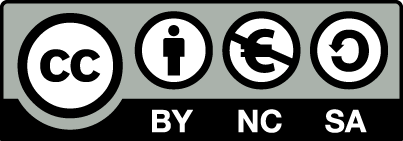 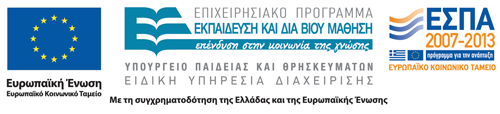 Σημειώματα
Σημείωμα Αναφοράς
Copyright Τεχνολογικό Εκπαιδευτικό Ίδρυμα Αθήνας, Χάρης Ασημόπουλος 2014. Χάρης Ασημόπουλος. «Κοινωνική Εργασία στην υγεία και ψυχική υγεία. Ενότητα 8: Νομοθεσία για την ψυχική υγεία – Εκούσια και αναγκαστική νοσηλεία». Έκδοση: 1.0. Αθήνα 2014. Διαθέσιμο από τη δικτυακή διεύθυνση: ocp.teiath.gr.
Σημείωμα Αδειοδότησης
Το παρόν υλικό διατίθεται με τους όρους της άδειας χρήσης Creative Commons Αναφορά, Μη Εμπορική Χρήση Παρόμοια Διανομή 4.0 [1] ή μεταγενέστερη, Διεθνής Έκδοση.   Εξαιρούνται τα αυτοτελή έργα τρίτων π.χ. φωτογραφίες, διαγράμματα κ.λ.π., τα οποία εμπεριέχονται σε αυτό. Οι όροι χρήσης των έργων τρίτων επεξηγούνται στη διαφάνεια  «Επεξήγηση όρων χρήσης έργων τρίτων». 
Τα έργα για τα οποία έχει ζητηθεί και δοθεί άδεια  αναφέρονται στο «Σημείωμα  Χρήσης Έργων Τρίτων».
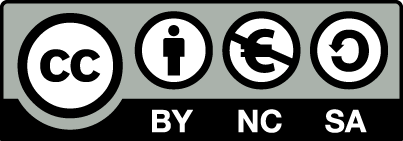 [1] http://creativecommons.org/licenses/by-nc-sa/4.0/ 
Ως Μη Εμπορική ορίζεται η χρήση:
που δεν περιλαμβάνει άμεσο ή έμμεσο οικονομικό όφελος από την χρήση του έργου, για το διανομέα του έργου και αδειοδόχο
που δεν περιλαμβάνει οικονομική συναλλαγή ως προϋπόθεση για τη χρήση ή πρόσβαση στο έργο
που δεν προσπορίζει στο διανομέα του έργου και αδειοδόχο έμμεσο οικονομικό όφελος (π.χ. διαφημίσεις) από την προβολή του έργου σε διαδικτυακό τόπο
Ο δικαιούχος μπορεί να παρέχει στον αδειοδόχο ξεχωριστή άδεια να χρησιμοποιεί το έργο για εμπορική χρήση, εφόσον αυτό του ζητηθεί.
Επεξήγηση όρων χρήσης έργων τρίτων
Δεν επιτρέπεται η επαναχρησιμοποίηση του έργου, παρά μόνο εάν ζητηθεί εκ νέου άδεια από το δημιουργό.
©
διαθέσιμο με άδεια CC-BY
Επιτρέπεται η επαναχρησιμοποίηση του έργου και η δημιουργία παραγώγων αυτού με απλή αναφορά του δημιουργού.
διαθέσιμο με άδεια CC-BY-SA
Επιτρέπεται η επαναχρησιμοποίηση του έργου με αναφορά του δημιουργού, και διάθεση του έργου ή του παράγωγου αυτού με την ίδια άδεια.
διαθέσιμο με άδεια CC-BY-ND
Επιτρέπεται η επαναχρησιμοποίηση του έργου με αναφορά του δημιουργού. 
Δεν επιτρέπεται η δημιουργία παραγώγων του έργου.
διαθέσιμο με άδεια CC-BY-NC
Επιτρέπεται η επαναχρησιμοποίηση του έργου με αναφορά του δημιουργού. 
Δεν επιτρέπεται η εμπορική χρήση του έργου.
Επιτρέπεται η επαναχρησιμοποίηση του έργου με αναφορά του δημιουργού.
και διάθεση του έργου ή του παράγωγου αυτού με την ίδια άδεια
Δεν επιτρέπεται η εμπορική χρήση του έργου.
διαθέσιμο με άδεια CC-BY-NC-SA
διαθέσιμο με άδεια CC-BY-NC-ND
Επιτρέπεται η επαναχρησιμοποίηση του έργου με αναφορά του δημιουργού.
Δεν επιτρέπεται η εμπορική χρήση του έργου και η δημιουργία παραγώγων του.
διαθέσιμο με άδεια 
CC0 Public Domain
Επιτρέπεται η επαναχρησιμοποίηση του έργου, η δημιουργία παραγώγων αυτού και η εμπορική του χρήση, χωρίς αναφορά του δημιουργού.
Επιτρέπεται η επαναχρησιμοποίηση του έργου, η δημιουργία παραγώγων αυτού και η εμπορική του χρήση, χωρίς αναφορά του δημιουργού.
διαθέσιμο ως κοινό κτήμα
χωρίς σήμανση
Συνήθως δεν επιτρέπεται η επαναχρησιμοποίηση του έργου.
Διατήρηση Σημειωμάτων
Οποιαδήποτε αναπαραγωγή ή διασκευή του υλικού θα πρέπει να συμπεριλαμβάνει:
το Σημείωμα Αναφοράς
το Σημείωμα Αδειοδότησης
τη δήλωση Διατήρησης Σημειωμάτων
το Σημείωμα Χρήσης Έργων Τρίτων (εφόσον υπάρχει)
μαζί με τους συνοδευόμενους υπερσυνδέσμους.
Χρηματοδότηση
Το παρόν εκπαιδευτικό υλικό έχει αναπτυχθεί στo πλαίσιo του εκπαιδευτικού έργου του διδάσκοντα.
Το έργο «Ανοικτά Ακαδημαϊκά Μαθήματα στο ΤΕΙ Αθηνών» έχει χρηματοδοτήσει μόνο την αναδιαμόρφωση του εκπαιδευτικού υλικού. 
Το έργο υλοποιείται στο πλαίσιο του Επιχειρησιακού Προγράμματος «Εκπαίδευση και Δια Βίου Μάθηση» και συγχρηματοδοτείται από την Ευρωπαϊκή Ένωση (Ευρωπαϊκό Κοινωνικό Ταμείο) και από εθνικούς πόρους.
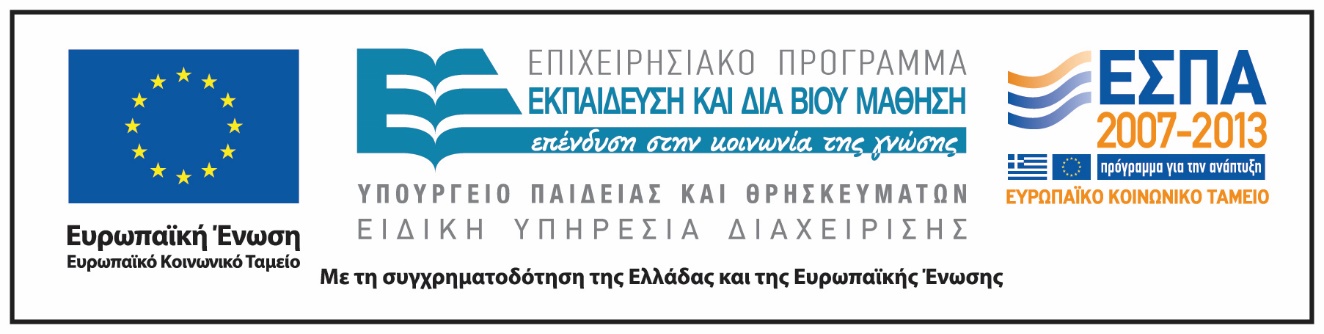